Figure 1. Mean Ratings of Purchase Intent, Product Quality, and Resource Allocation (Experiment 1)
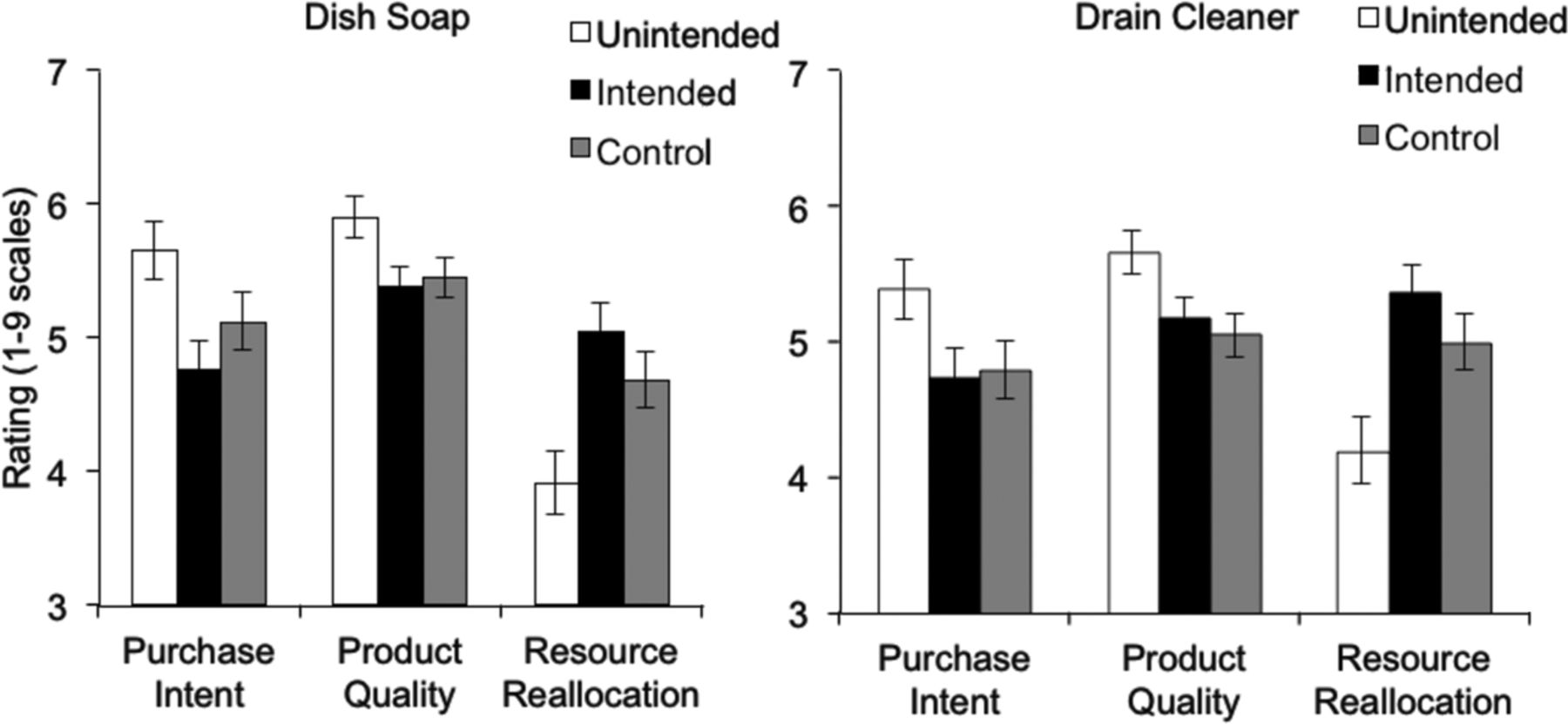 J Consum Res, Volume 41, Issue 3, 1 October 2014, Pages 823–839, https://doi.org/10.1086/677841
The content of this slide may be subject to copyright: please see the slide notes for details.
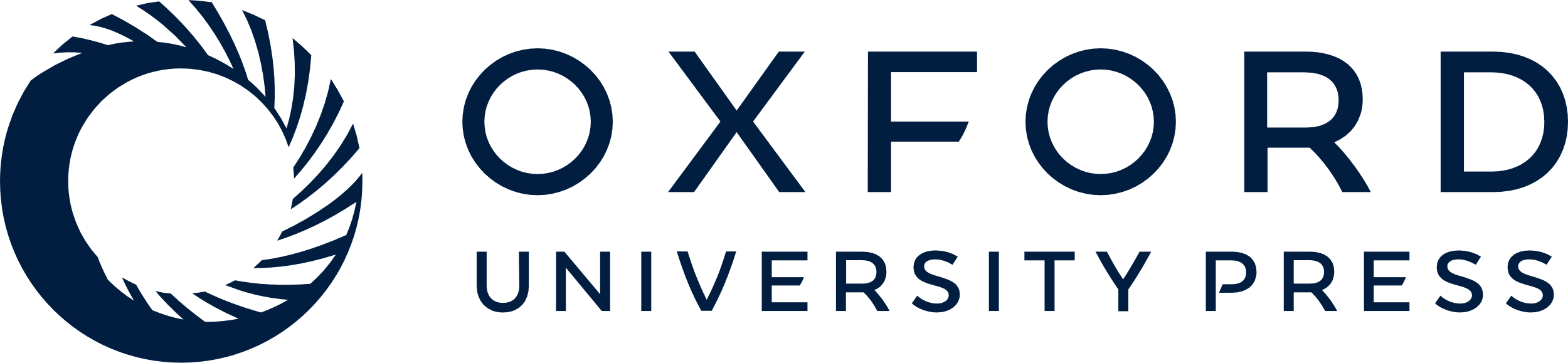 [Speaker Notes: Figure 1. Mean Ratings of Purchase Intent, Product Quality, and Resource Allocation (Experiment 1)


Unless provided in the caption above, the following copyright applies to the content of this slide: © 2014 by JOURNAL OF CONSUMER RESEARCH, Inc.]
Figure 2. Mean Ratings of Purchase Intent, Product Quality, and Resource Allocation (Experiment 2A)
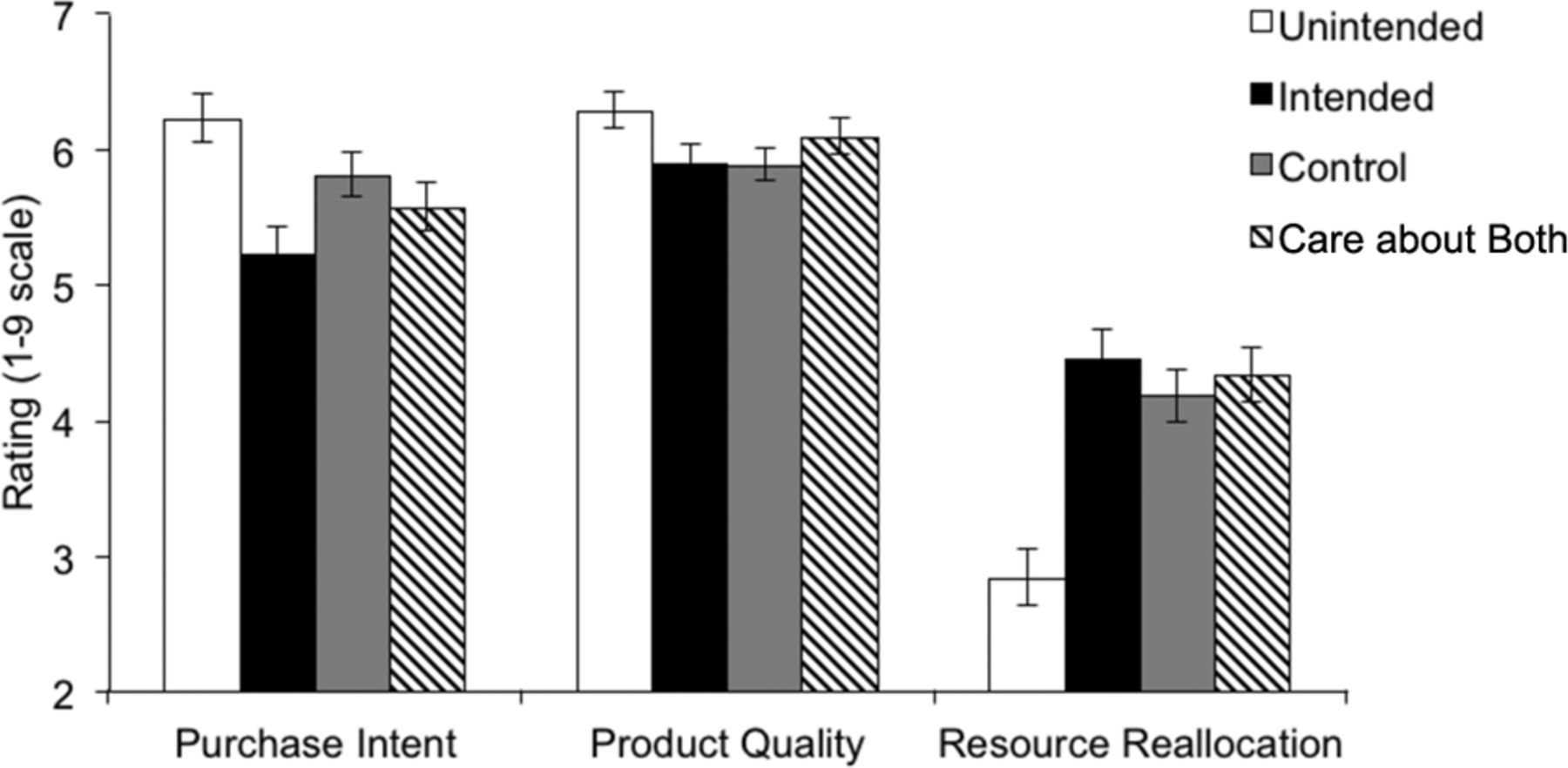 J Consum Res, Volume 41, Issue 3, 1 October 2014, Pages 823–839, https://doi.org/10.1086/677841
The content of this slide may be subject to copyright: please see the slide notes for details.
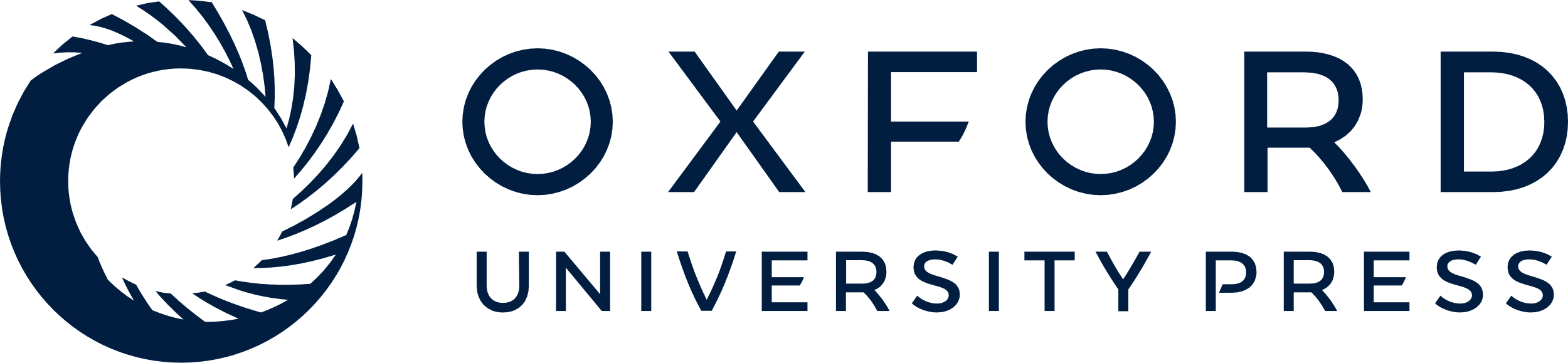 [Speaker Notes: Figure 2. Mean Ratings of Purchase Intent, Product Quality, and Resource Allocation (Experiment 2A)


Unless provided in the caption above, the following copyright applies to the content of this slide: © 2014 by JOURNAL OF CONSUMER RESEARCH, Inc.]
Figure 3. Mean Ratings of Purchase Intent in Experiment 3
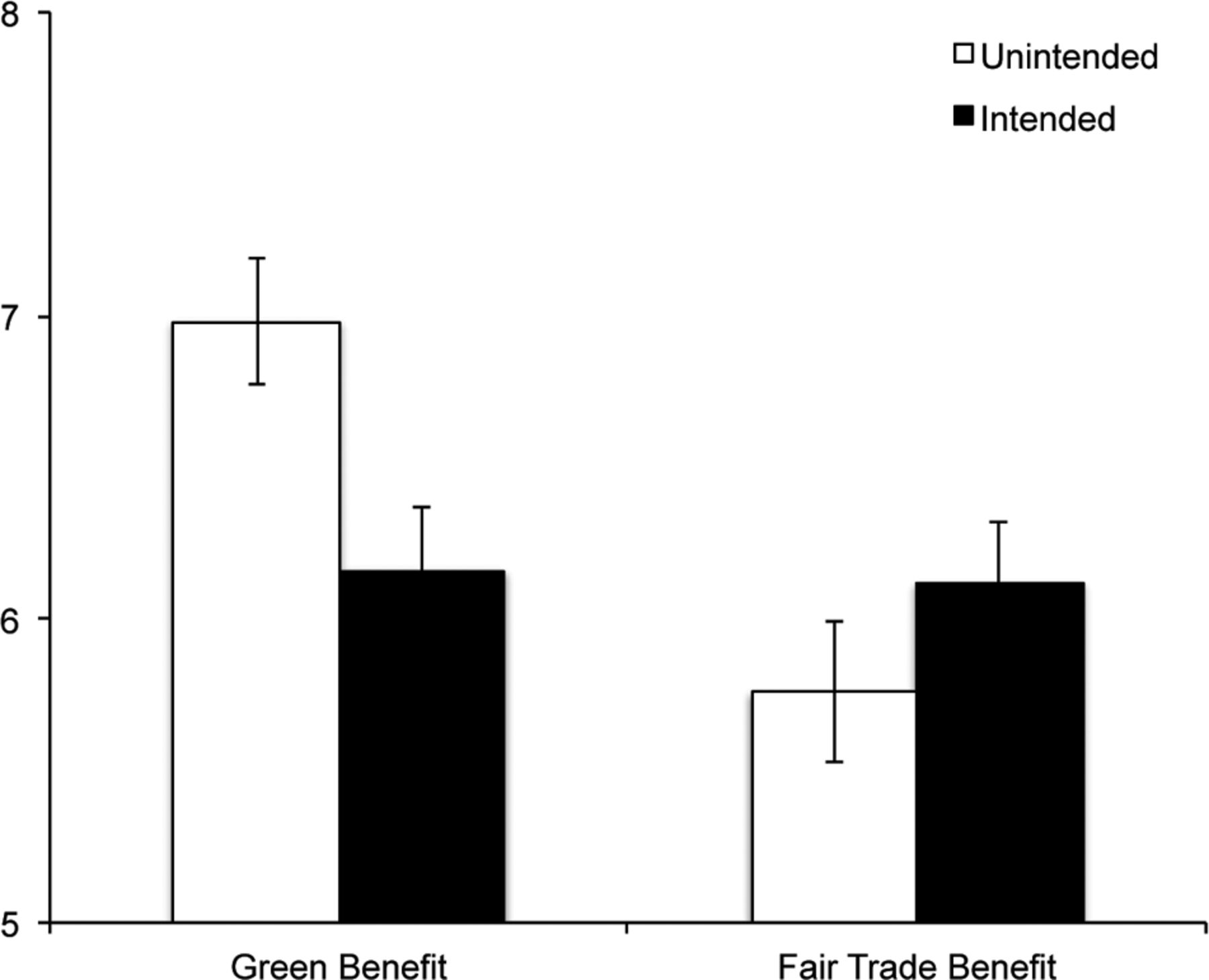 J Consum Res, Volume 41, Issue 3, 1 October 2014, Pages 823–839, https://doi.org/10.1086/677841
The content of this slide may be subject to copyright: please see the slide notes for details.
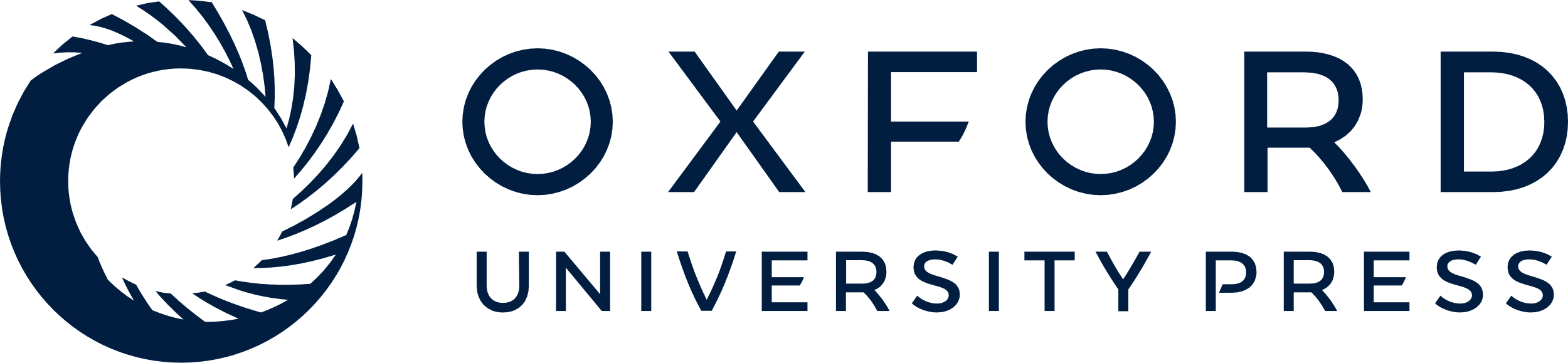 [Speaker Notes: Figure 3. Mean Ratings of Purchase Intent in Experiment 3


Unless provided in the caption above, the following copyright applies to the content of this slide: © 2014 by JOURNAL OF CONSUMER RESEARCH, Inc.]
Figure 4. Moderated Mediation Analyses (Experiment 3)
Note.—†p = .10, *p < .01, **p < .001.
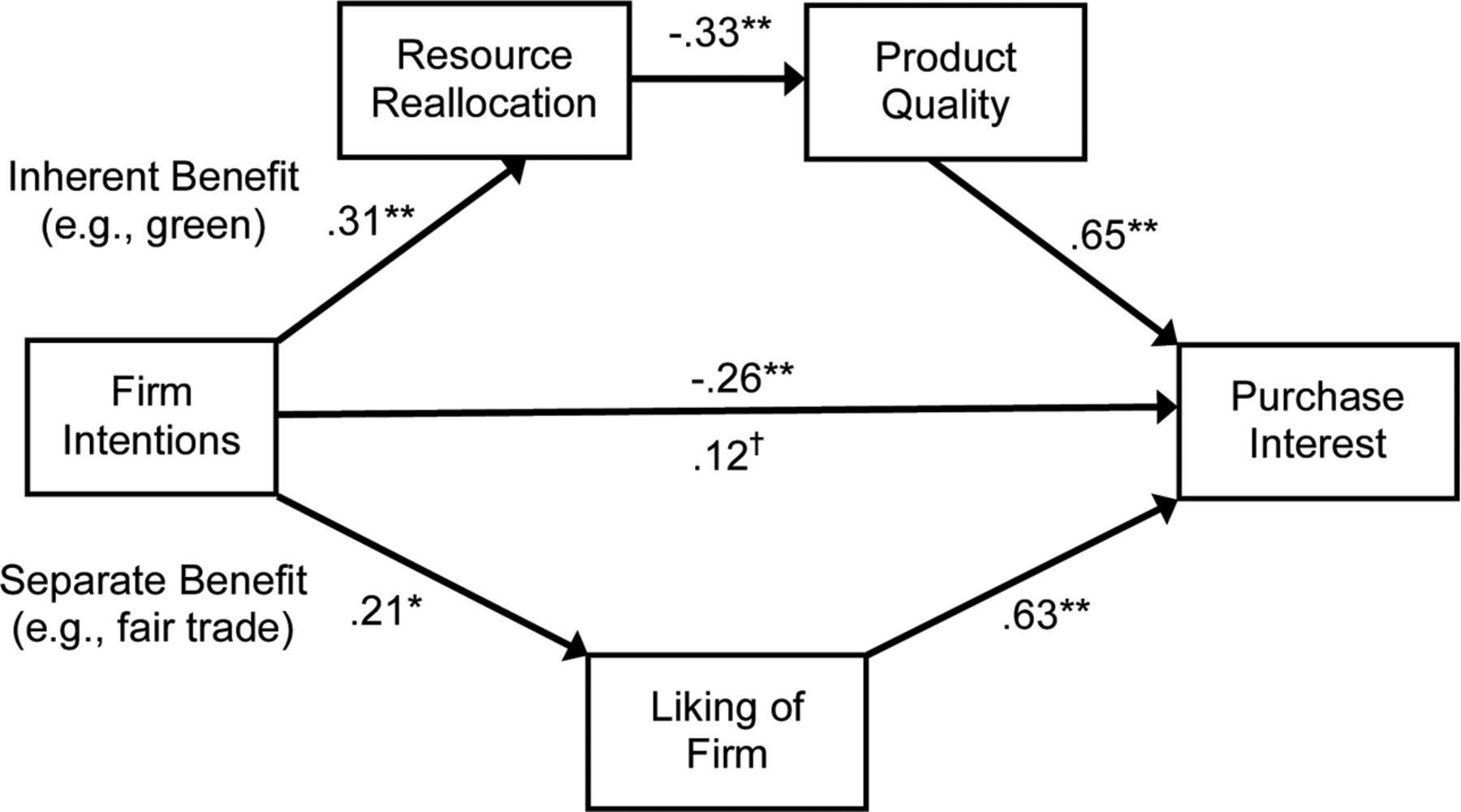 J Consum Res, Volume 41, Issue 3, 1 October 2014, Pages 823–839, https://doi.org/10.1086/677841
The content of this slide may be subject to copyright: please see the slide notes for details.
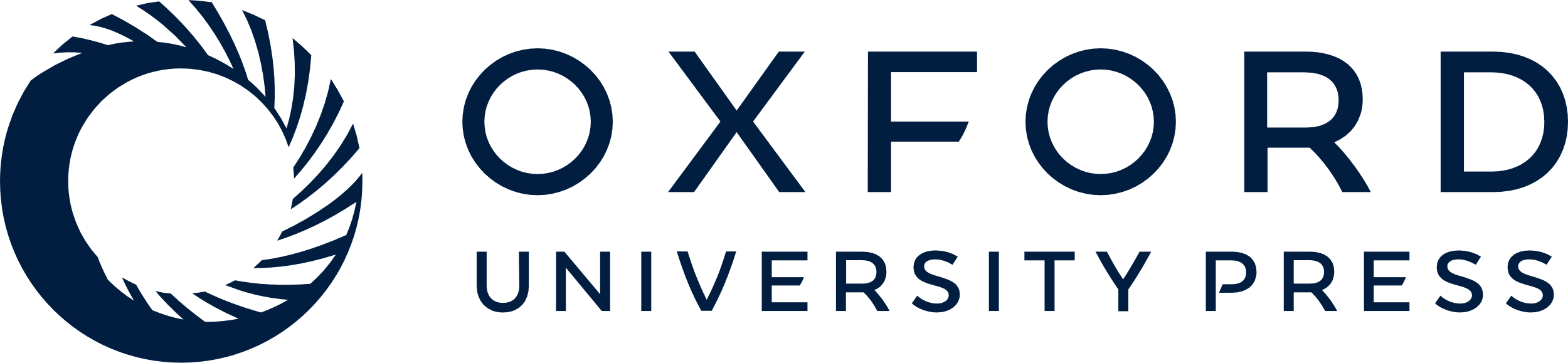 [Speaker Notes: Figure 4. Moderated Mediation Analyses (Experiment 3)
Note.—†p = .10, *p < .01, **p < .001.

Unless provided in the caption above, the following copyright applies to the content of this slide: © 2014 by JOURNAL OF CONSUMER RESEARCH, Inc.]
Figure E1. Experiment 4 Stimuli: Intended Condition (left) and Unintended Condition (right)
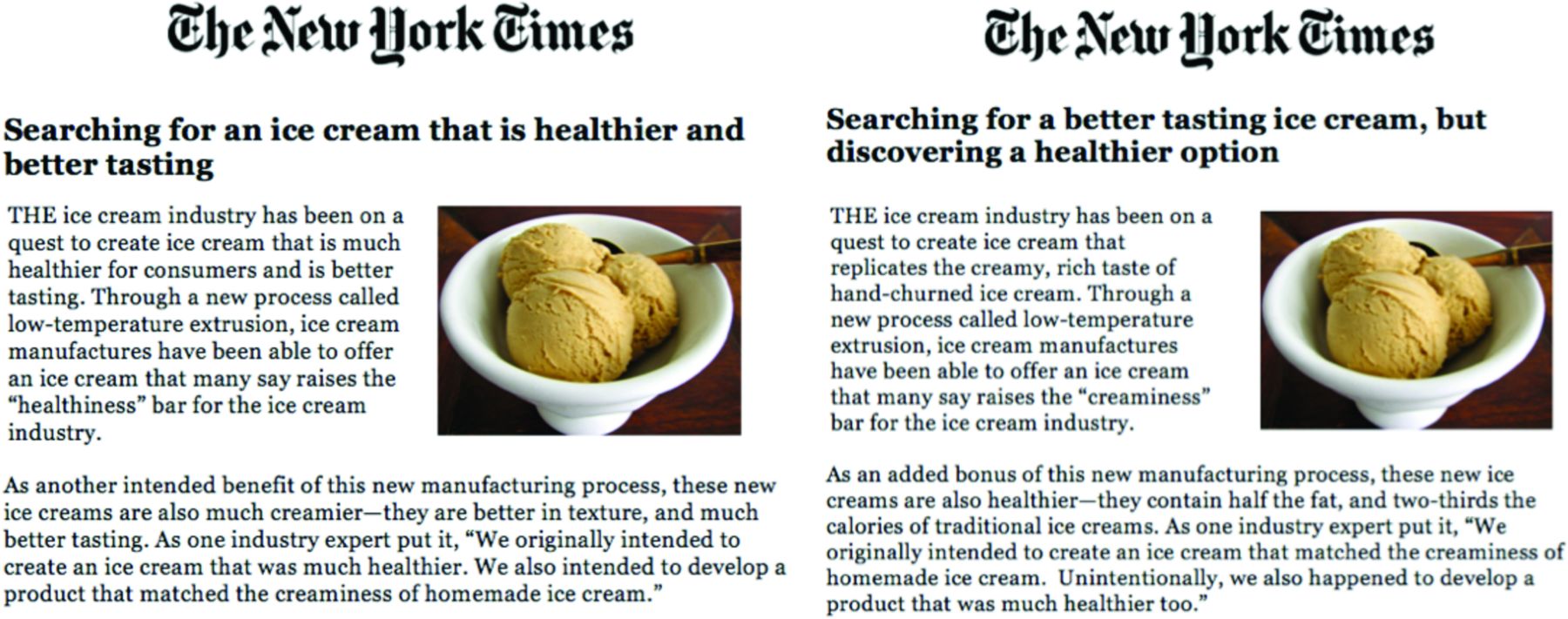 J Consum Res, Volume 41, Issue 3, 1 October 2014, Pages 823–839, https://doi.org/10.1086/677841
The content of this slide may be subject to copyright: please see the slide notes for details.
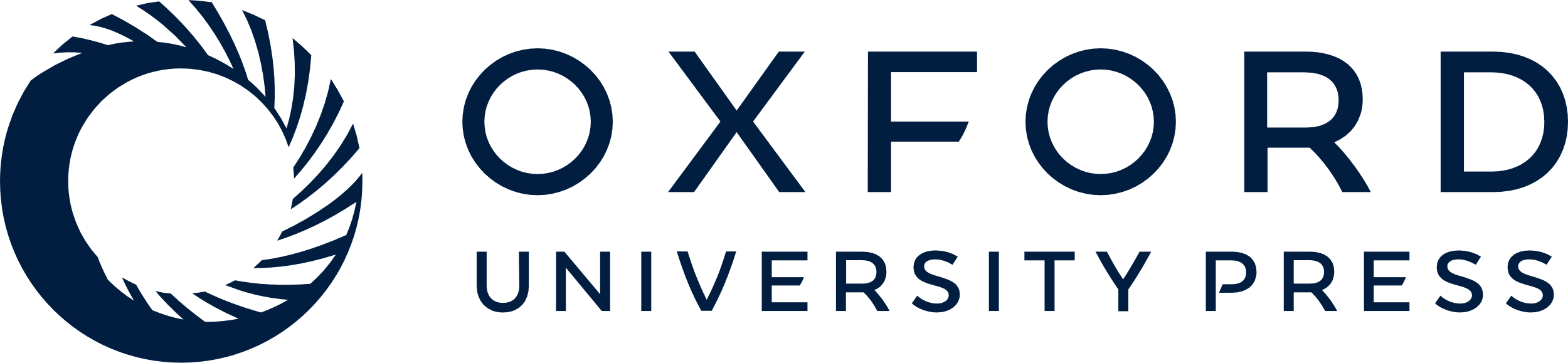 [Speaker Notes: Figure E1. Experiment 4 Stimuli: Intended Condition (left) and Unintended Condition (right)


Unless provided in the caption above, the following copyright applies to the content of this slide: © 2014 by JOURNAL OF CONSUMER RESEARCH, Inc.]